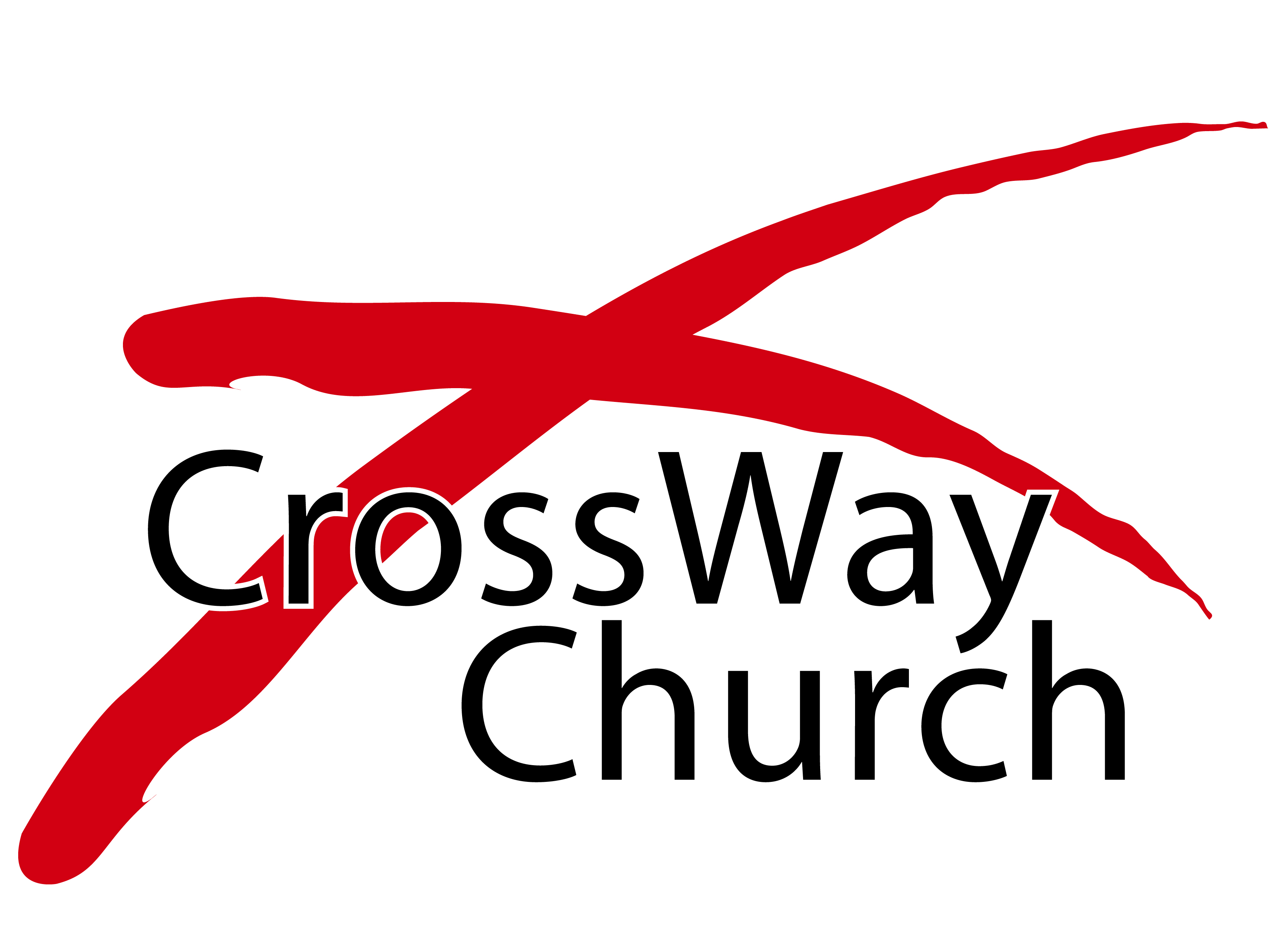 Giving up Your Rights for the Sake of the Gospel
Studies in 1 Corinthians Series [21]
1 Corinthians 9:1-23
October 26, 2014
Pastor Paul K. Kim
PAUL’S CONTINUING ANSWER CONCERNING THE FOOD OFFERED TO IDOLS [CHAPTER 9]
An Example: Paul gives himself as an example of the general principle of exercising Christian freedom/rights:

“Therefore, if food makes my brother stumble, I will never eat meat, lest I make my brother stumble”(1 Cor. 8:13).

A Defense: In so doing, Paul first defends his apostolic authority and rights by clarifying the Corinthians’ confusions:

Confusion #1: Sometimes, Paul didn’t eat the meat but sometimes he ate it; the Corinthians misunderstood this as vacillation that disqualifies Paul as an apostle.

Confusion #2: Paul didn’t receive financial support from the Corinthian church; the Corinthians misunderstood this and questioned Paul’s apostleship.
WHAT DEFENSES DOES PAUL MAKE TO PRESENT HIMSELF AS AN EXAMPLE?
1)	DEFENSE on his AUTHORITY: Paul defends his apostolic authority.

1 Am I not free? Am I not an apostle? Have I not seen Jesus our Lord? Are not you my workmanship in the Lord? 2 If to others I am not an apostle, at least I am to you, for you are the seal of my apostleship in the Lord. (vs. 1-2)  

With a vigorous tone of defense, Paul uses 16 questions in this passage to make strong points about his apostolic ministry. 
An “Apostle” is one whom sent by Christ; along with the 12 disciples, Paul and a few others were commissioned by Christ. 
Paul’s assertion is twofold: (1) that he has seen the risen Lord and sent by Christ; (2) that the Corinthians are the living proof.
WHAT DEFENSES DOES PAUL MAKE TO PRESENT HIMSELF AS AN EXAMPLE?
2)	DEFENSE on his RIGHT: Paul defends his apostolic right to receive financial support from the Corinthians.

3 This is my defense to those who would examine me. 4 Do we not have the right to eat and drink?  5 Do we not have the right to take along a believing wife, as do the other apostles and the brothers of the Lord and Cephas? 6 Or is it only Barnabas and I who have no right to refrain from working for a living?  7 Who serves as a soldier at his own expense? Who plants a vineyard without eating any of its fruit? Or who tends a flock without getting some of the milk? (vs. 3-7)
WHAT DEFENSES DOES PAUL MAKE TO PRESENT HIMSELF AS AN EXAMPLE?
2)	DEFENSE on his RIGHT: Paul defends his apostolic right to receive financial support from the Corinthians.

8 Do I say these things on human authority? Does not the Law say the same? 9 For it is written in the Law of Moses, “You shall not muzzle an ox when it treads out the grain.” Is it for oxen that God isconcerned? 10 Does he not certainly speak for our sake? It was written for our sake, because the plowman should plow in hope and the thresher thresh in hope of sharing in the crop. 11 If we have sown spiritual things among you, is it too much if we reap material things from you?  12 If others share this rightful claim on you, do not we even more? (vs. 8-12a)

Paul asserts his apostolic rights in the same way other apostles—i.e., receiving full support & taking a believing wife on trips.
Paul systematically argues for his apostolic right for financial support by illustrating from: (1) common sense, (2) the OT law. 
With the Corinthians, Paul and Barnabas had the rightful claim.
WHAT DEFENSES DOES PAUL MAKE TO PRESENT HIMSELF AS AN EXAMPLE?
3)	DEFENSE on his CHOICE: Paul defends his choice [reward]—the right to give up his rights for the sake of the gospel. 

Nevertheless, we have not made use of this right, but we endure anything rather than put an obstacle in the way of the gospel of Christ. 13 Do you not know that those who are employed in the temple service get their food from the temple, and those who serve at the altar share in the sacrificial offerings? 14 In the same way, the Lord commanded that those who proclaim the gospel should get their living by the gospel. 15 But I have made no use of any of these rights, nor am I writing these things to secure any such provision. For I would rather die than have anyone deprive me of my ground for boasting. (vs. 12b-15)
WHAT DEFENSES DOES PAUL MAKE TO PRESENT HIMSELF AS AN EXAMPLE?
3)	DEFENSE on his CHOICE: Paul defends his choice [reward]—the right to give up his rights for the sake of the gospel. 

16 For if I preach the gospel, that gives me no ground for boasting. For necessity is laid upon me. Woe to me if I do not preach the gospel! 17 For if I do this of my own will, I have a reward, but if not of my own will, I am still entrusted with a stewardship. 18 What then is my reward? That in my preaching I may present the gospel free of charge, so as not to make full use of my right in the gospel. (vs. 16-18)

Nevertheless, Paul’s radical choice is to insist his right to give up his rights in his ministry with the Corinthian church!
Why? Paul’s ground for boasting is that he gave up his rights in order to put no obstacles when people receive the gospel!!
Paul’s focus is not on his gain but for Christ’s gain for the gospel—that is the reward that Paul is after!!!
19 For what is our hope or joy or crown of boasting before our Lord Jesus at his coming? Is it not you?  20 For you are our glory and joy.1 Thessalonians 2:19-20
WHAT DEFENSES DOES PAUL MAKE TO PRESENT HIMSELF AS AN EXAMPLE?
4)	DEFENSE on his GOAL: Paul defends his freedom to make himself a servant to all in order to win more for Christ.

19 For though I am free from all, I have made myself a servant to all, that I might win more of them. 20 To the Jews I became as a Jew, in order to win Jews. To those under the law I became as one under the law (though not being myself under the law) that I might win those under the law. 21 To those outside the law I became as one outside the law (not being outside the law of God but under the law of Christ) that I might win those outside the law. (vs. 19-21)
WHAT DEFENSES DOES PAUL MAKE TO PRESENT HIMSELF AS AN EXAMPLE?
4)	DEFENSE on his GOAL: Paul defends his freedom to make himself a servant to all in order to win more for Christ.

22 To the weak I became weak, that I might win the weak. I have become all things to all people, that by all means I might save some. 23 I do it all for the sake of the gospel, that I may share with them in its blessings. (vs. 22-23)

Paul’s goal was to win more souls for Christ by being a servant to all—this was also why Paul ate & didn’t eat the meat.
This was his FREEDOM—to choose to be a servant not by compulsion but by love for Christ and people.
How important is the gospel to you? For the sake of the gospel, Paul made himself to be all things to all people!
Perhaps if there were more of that intense distress for souls that leads to tears, we should more frequently see the results we desire. Sometimes it may be that while we are complaining of the hardness of the hearts of those we are seeking to benefit, the hardness of our own hearts and our feeble apprehension of the solemn reality of eternal things may be the true cause of our want of success . . . 

The use of means ought not to lessen our faith in God, and our faith in God ought not to hinder our using whatever means He has given us for the accomplishment of His own purposes.Hudson Taylor
THREE PRACTICAL QUESTIONS FOR OUR EVERYDAY LIFE
In what ways are you struck by Paul’s radical view of Christian rights and freedom? What will you do about it?

In what ways can you also give up your rights for the sake of the gospel? What is your first step?

In what ways can you also make yourself a servant to others in order to win more to Christ? What is your first step?
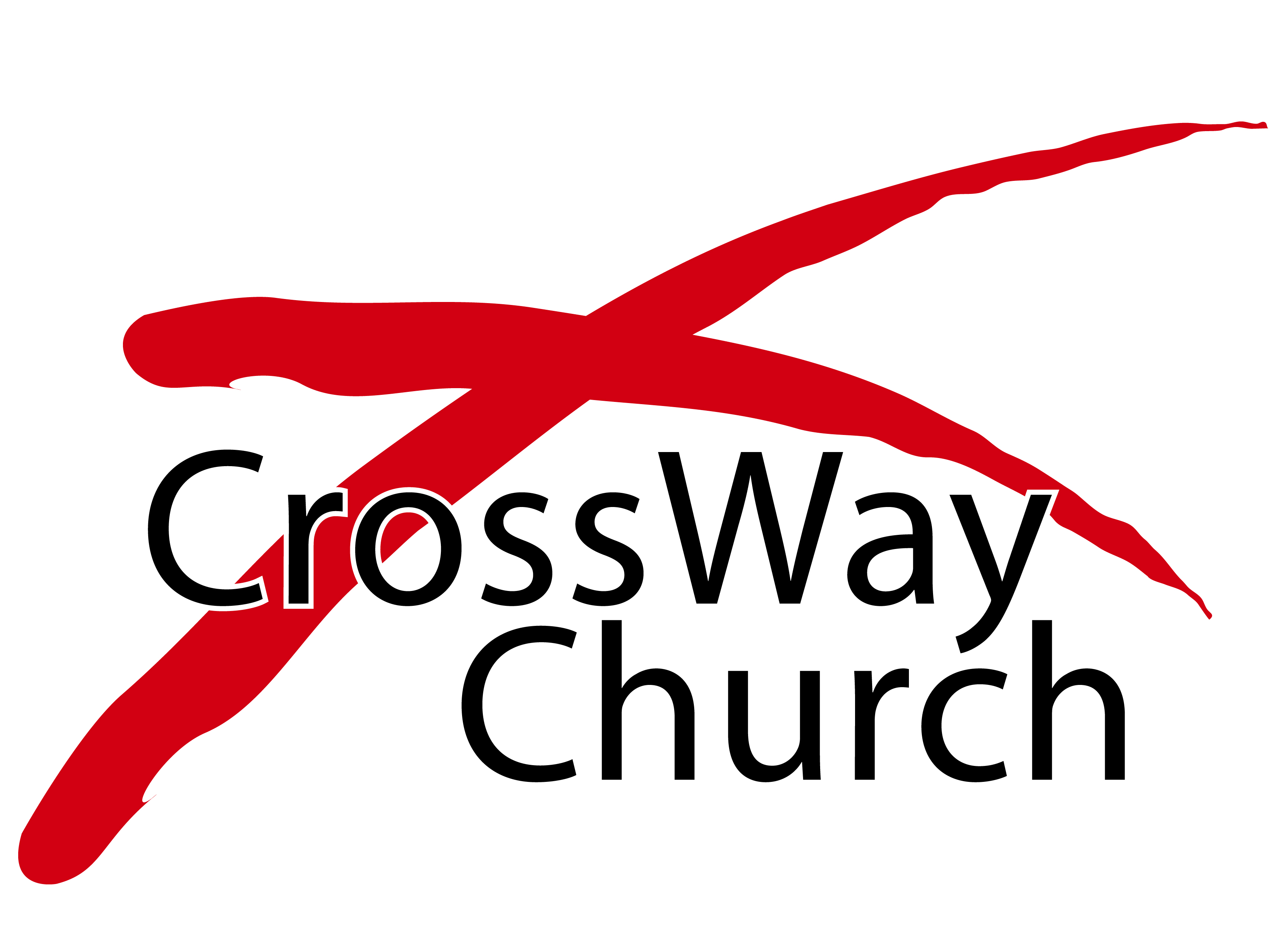